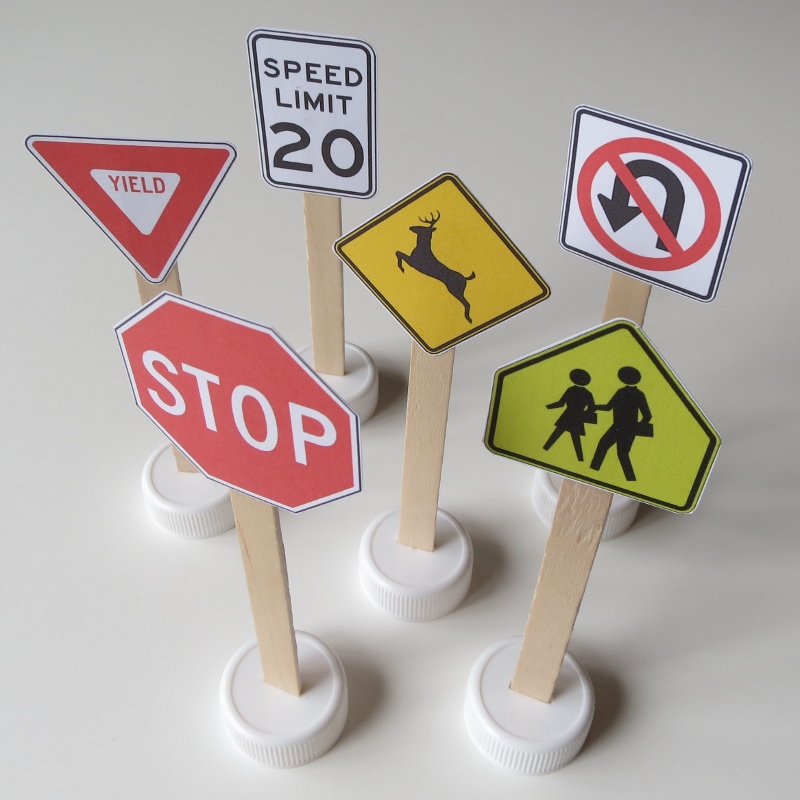 Safety Symbols
in Science
WHMIS
Introduction
2
Binder + Journal check
You should have 5 dividers
Science skills
Biology - Cells
Physics- Optics
Physics - Fluids
Water Systems
WHMIS

3
Workplace Hazardous Materials Information System

WHMIS symbols identify dangerous materials that are used in all workplaces, including schools.
WHMIS
Guess what the symbols mean! You can work with the partner beside you.
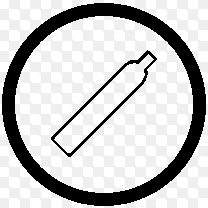 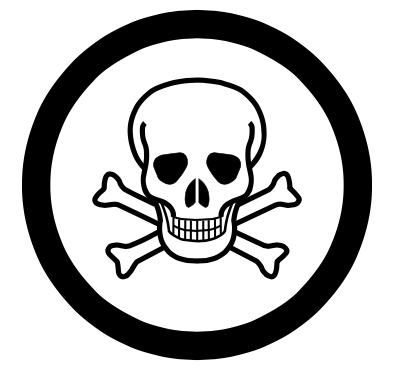 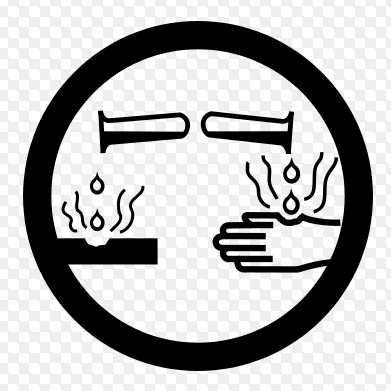 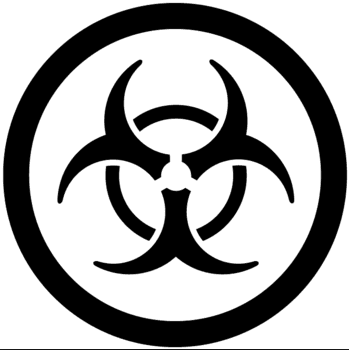 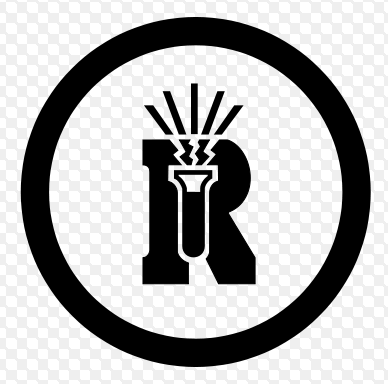 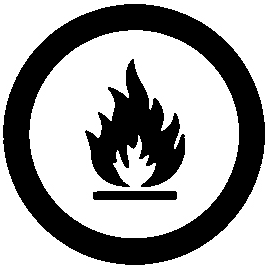 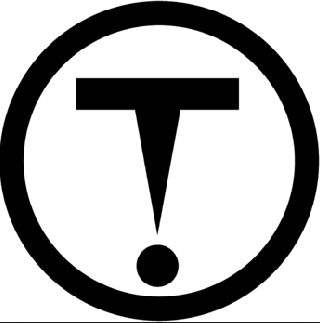 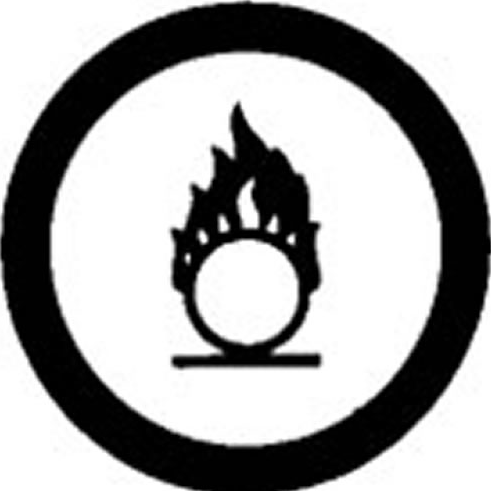 WHMIS
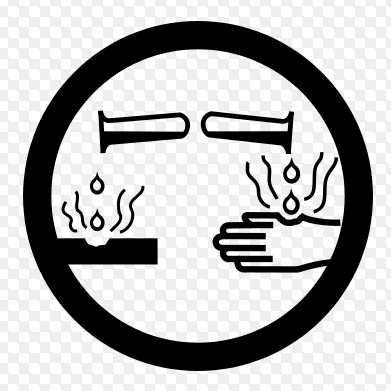 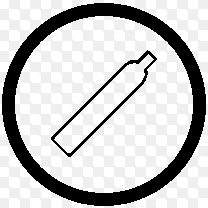 Compressed gas
Corrosive
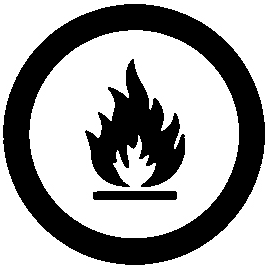 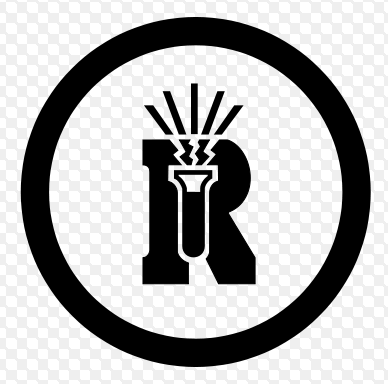 Flammable
Reactive
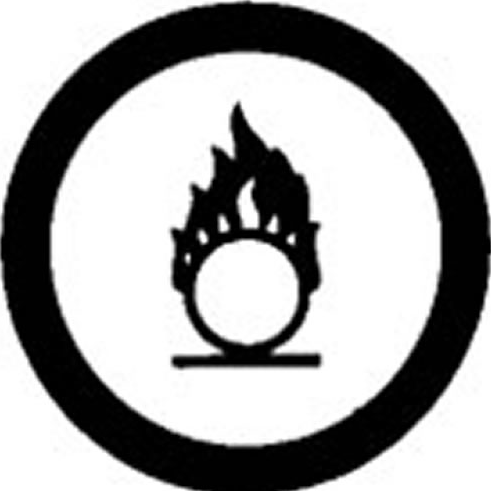 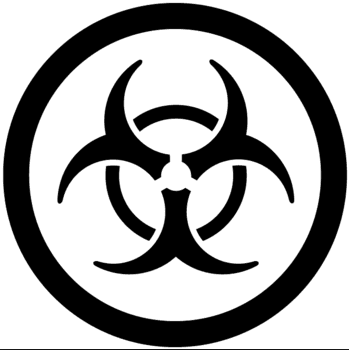 Oxidizer
Biohazard
WHMIS
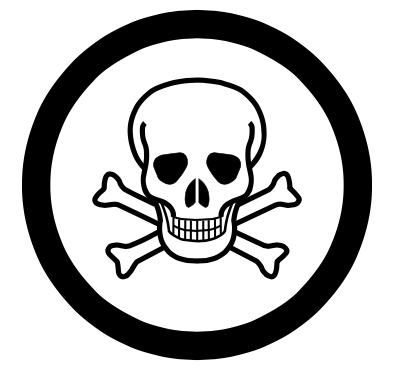 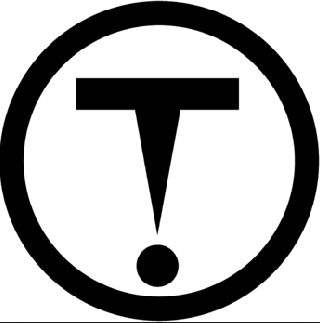 Poisonous
Toxic
Each group take a few bottles and see what symbols they have on them. Fill in the chart on page 4 on your handout.
Compressed gas
Reactive
WHMIS

9
Compressed Gas
This means that gas is under very high pressure inside the container and may explode easily.

Flammable Material
Substance that can catch fire very easily.

Oxidizing Material
The material is highly reactive to oxygen.
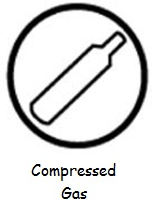 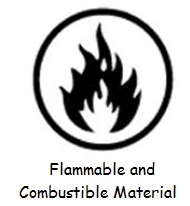 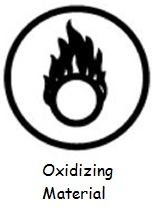 WHMIS

10
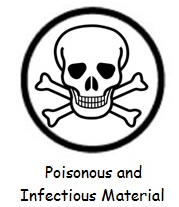 Poisonous Material
This substance is very toxic and may be fatal (cause death). Happens of one exposure.


Toxic Material
This is less severe (mild) than the category above, but may still cause severe effects such as blindness or brain damage. Happens over a period of time with continuous exposure.
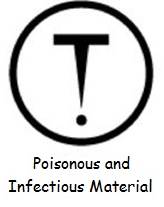 WHMIS

11
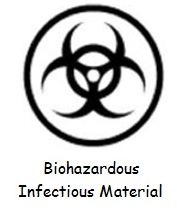 Biohazardous Material
This substance came from an organism and may contain bacteria or viruses.

Corrosive Material
This substance can easily eat through other pieces of matter.

Dangerously Reactive Material
This substance will combine with almost any chemical and cause a potentially dangerous reaction.
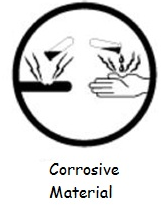 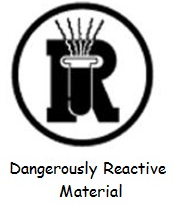 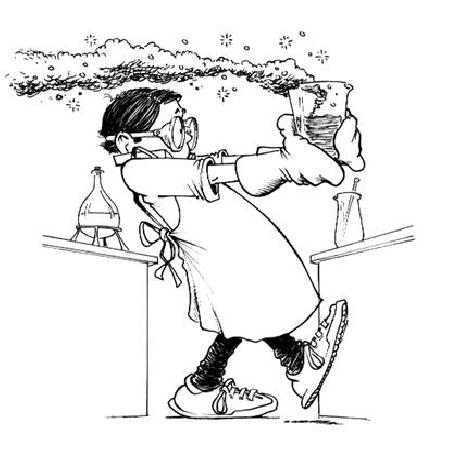 Quiz on
Symbols
And safety rules- Next Class
Must receive 80% or 
higher or you will have 
to redo quiz
Safety Scenarios
13
You and your partner can work together and finish your safety scenarios.
If you finish early, you can work on Urban Legends